黒板掲示用資料について
スライド①～⑥は、授業の際に黒板に掲示する資料です。
授業ごとに必要な資料を御確認の上、A３サイズ程度に拡大印刷をして、
御使用ください。
。





なお、板書計画は展開案の最後に記載しておりますので、併せて御活用ください。
「強み」（ストレングス） について知る
「強み」（ストレングス）
人がもっている

考え方、行動、からだ
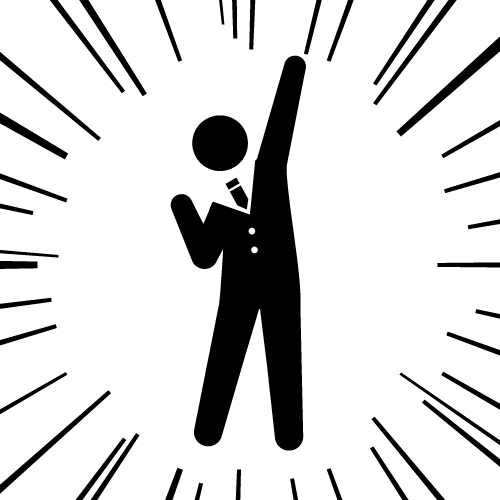 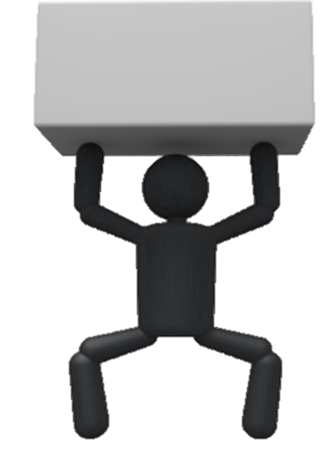 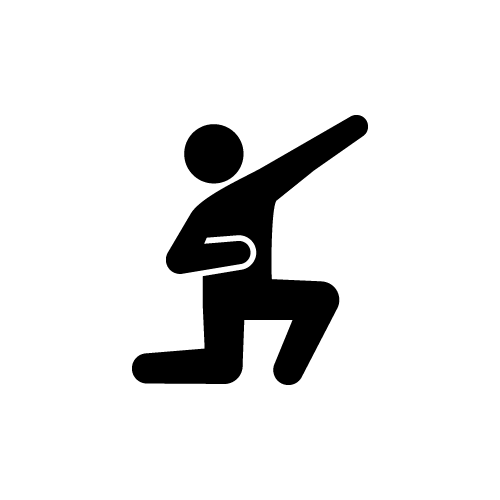 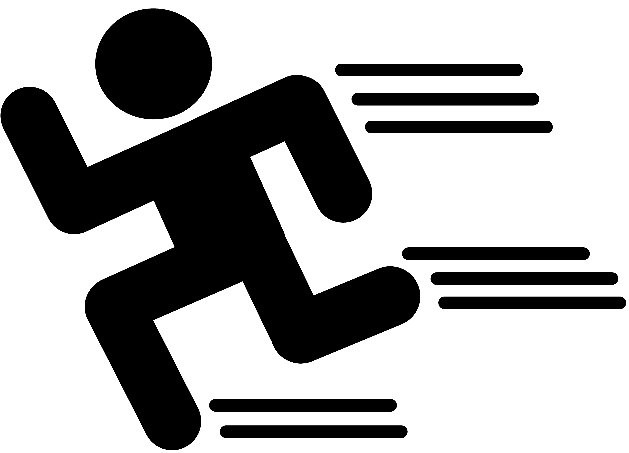 ①
「強み」（ストレングス）を理解するポイント
人がもっている
考え方、行動、からだ
ポジティブ（プラス）に思えること
＋
ネガティブ（マイナス）に思えること
②
【聴き方のポイント】
①相手を見る
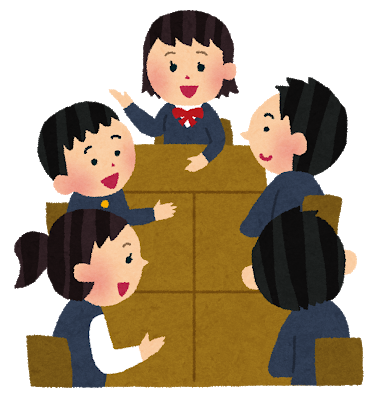 ②うなずきながら聴く
③最後まで聴く
③
④
Step Up Webbing
～ 解決への一歩 ～
⑤
Treasure Webbing
～ 「強み」の宝箱 ～
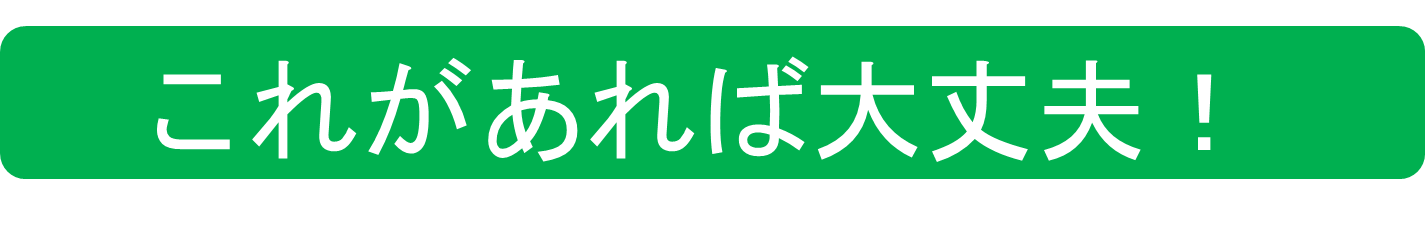 ⑥